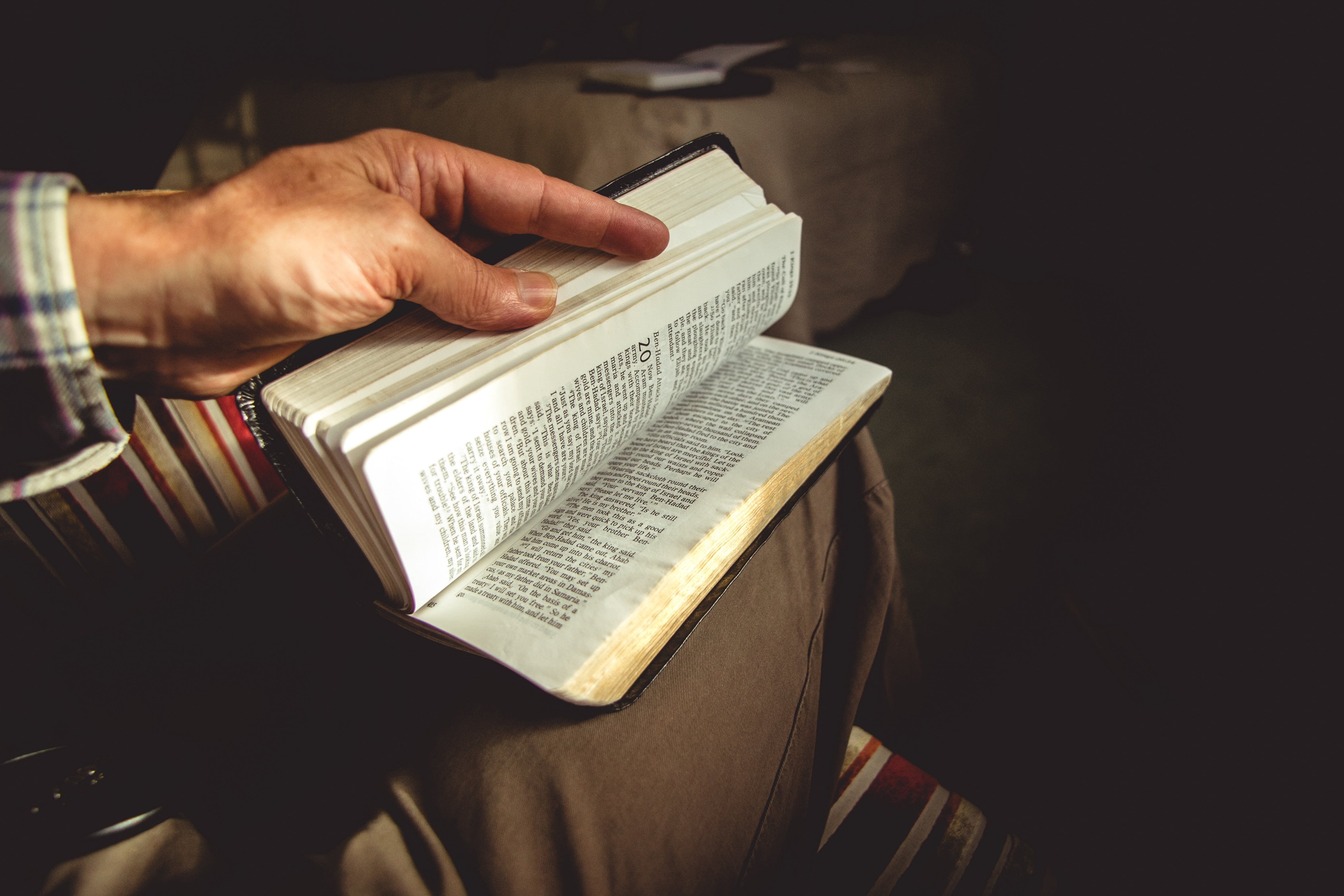 By      What Authority
Luke 20:1-8
The Need           for Authority
Authority in Life
Understanding of secular authority paralleled to the need for authority in religion:
Military – 2 Timothy 2:4
Athletics/Games – 2 Timothy 2:5
Education – Matthew 10:24
Work – Matthew 10:25
Government – Romans 13:1-3
Authority in      biblical history
Cain and Abel – Genesis 4:1-5; Hebrews 11:4
Moses and Tabernacle – Exodus 25:8-9; Hebrews 8:5
Balaam – Numbers 22:6-13
David and Temple – 2 Samuel 7:1-7
Peter and Cornelius – Acts 10:28-29
Paul, Silas, and Timothy – Acts 16:6-10
We Still Need Authority Today
Submission to Authority Inheres in Conversion
Be converted – Acts 3:19 – to turn to.
Acts 26:17-18 – from power (exousia) of Satan to God.
Colossians 1:13; 3:17 – conveyed into kingdom (connotes authority).
We Still Need Authority Today
Acting Without Authority is Sin
We are under law – 1 Corinthians 9:21; Galatians 6:2
Acting without permission of law (authority) is the definition of sin –        1 John 3:4 (anomia)
Authority is needed to be pleasing to Christ no matter what – Matthew 7:21-23 (anomia)
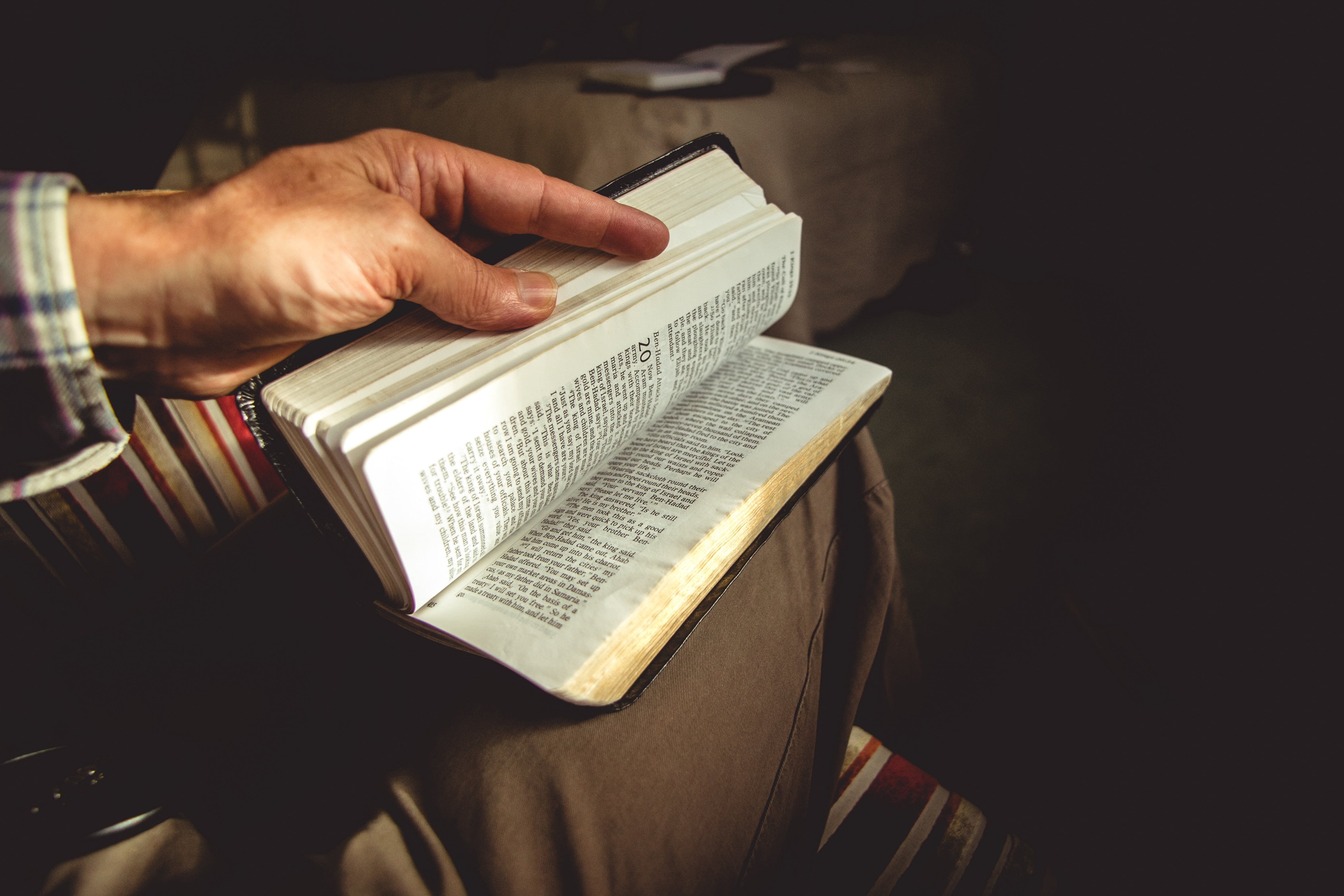 By      What Authority
Luke 20:1-8
The Need           for Authority